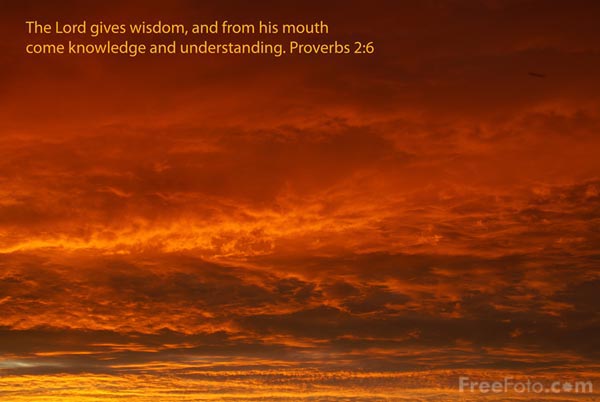 Where do you get your   
                Knowledge / Wisdom?

              From The World?
[Speaker Notes: But today we’re going to start by talking about God’s wisdom for our lives in general. Today we’re going to find out what true wisdom is, what the proverbs are, and then some prerequisites to living wisely.
1. What is "Wisdom"?What exactly is "wisdom"? The dictionary defines "wisdom" as the ability to discern what is true or right. So our English word "wisdom" has both moral implications--discerning what’s right--and intellectual implications--discerning what’s true.The Hebrew word translated "wisdom" in the Bible is a bit more colorful than our English word. The Hebrew word translated "wisdom" is hochma, and it usually refers to some kind of skill or ability. So the Hebrew word distinguishes wisdom from knowledge, because a person can have a mind full of facts, yet lack authentic wisdom. Often the authors of the Bible use this word hochma to describe people who are skilled in a trade or a craft, like wood working, metal working, embroidery, or weaving (New International Dicitonary of Old Testament Exegesis and Theology, Vol. 2, p.133). This same word is used for people who are particularly skillful in tasks like trading, leadership, and even sailing.Now with that background to the word hochma, look at Proverbs 3:19-20. These two verses represent many verses in Proverbs that describe the relationship between wisdom and God’s creation. Using construction terminology, the author of Proverbs pictures God as being like an architect and wisdom as being like the builder. As the architect, God designs the blueprint for the universe, but then its wisdom who actually builds off that blue print.]
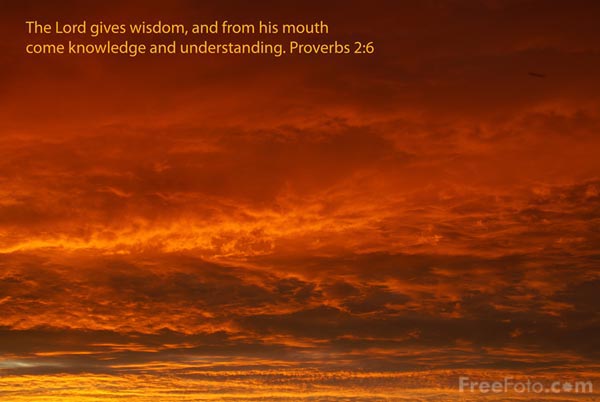 “Look before you leap."“Easy come, easy go."“A penny saved is a penny earned.""Live one day at a time."
“What doesn’t kill you makes you stronger”
“A bird in the hand is worth two in the bush.”“A good wife makes a good husband”
“A rolling stone gathers no moss.”“Winning isn't everything; it's the only thing” 
“Play to win” 
“ Look out for number one”
[Speaker Notes: 2. What Are "Proverbs"?Now the book of Proverbs are part of the Bible’s wisdom literature. So we come to the question, "What exactly are ’proverbs’"? There are actually three books in the Bible that belong to the category of wisdom literature. One of those books is Proverbs, which will be the basis of our study the next few months. But the other two books are Job and Ecclesiastes, which look at the darker, more cynical side of wisdom.Let me give you a definition of proverbs. Proverbs are short, memorable sayings whose meanings are relevant to many different situations.If you remember the movie Forrest Gump, the "gumpisms" in that movie were proverbs. The saying, "Life is like a box of chocolates, you never know what you’re going to get" is a proverb. "Stupid is as stupid does" is a proverb.Every society has its own set of proverbs that represent the collective wisdom of that society. Let me give you some other examples that come from our culture."Look before you leap.""Easy come, easy go.""A penny saved is a penny earned.""Live one day at a time."]
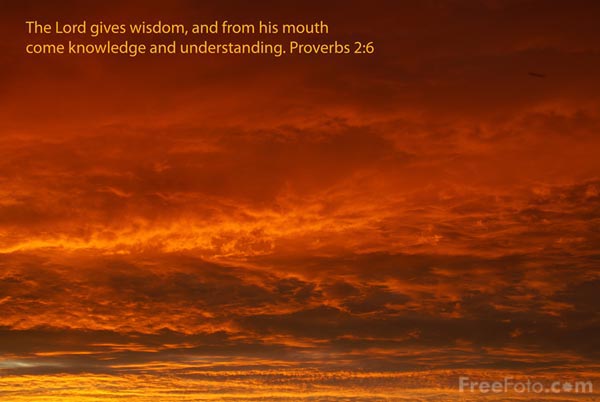 Where do you get your   
                Knowledge / Wisdom?

From Above ?
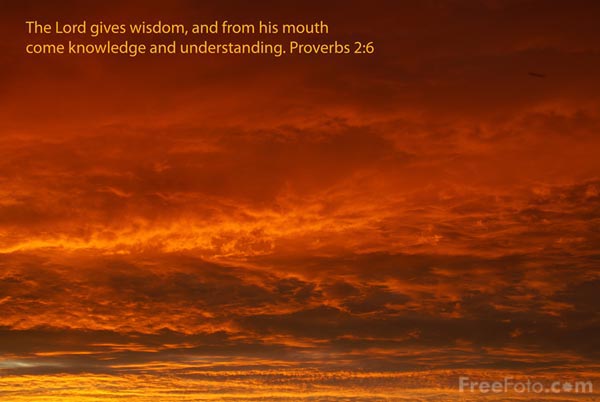 The fear of the LORD is the beginning of knowledge,
But fools despise wisdom and instruction.
[Speaker Notes: Now the first word to focus on in this verse is the word "fear." The Hebrew word fear can have one of three meanings: It can mean terror, it can mean respect, or it can mean worship (New International Dictionary of Old Testament Theology and Exegesis, vol. 2, p. 527). Clearly the meaning here isn’t terror or dread, because that would be inconsistent with trusting God. You can’t trust someone you’re terrified by. So the meaning here is closer to respect or worship. Fear of the Lord is a posture of reverent worship of God.]
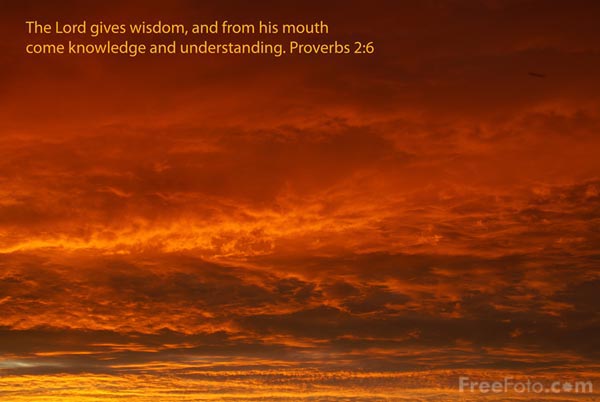 The fear of the LORD is the beginning of knowledge,
But fools despise wisdom and instruction.
[Speaker Notes: The other word to notice is the word "LORD." Whenever you encounter the word "LORD" in all capital letters in your English translation of the Bible, behind that translation is the Hebrew word Yahweh. Yahweh was God’s personal name to Israel in the Old Testament, his special covenant name. All other designations in the Old Testament were titles for God, but Yahweh is God’s name. This name comes from the Hebrew verb "I am," and as best as scholars can figure, Yahweh means "the I am," or "the self-existent one".]
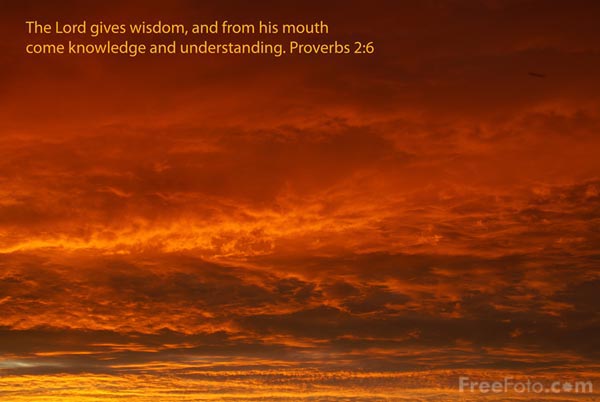 The fear of the Lord is the beginning of knowledge,
But fools despise wisdom and instruction.
[Speaker Notes: Put the two together and you get “God Fearing”

Fools say don’t bother me I get it]
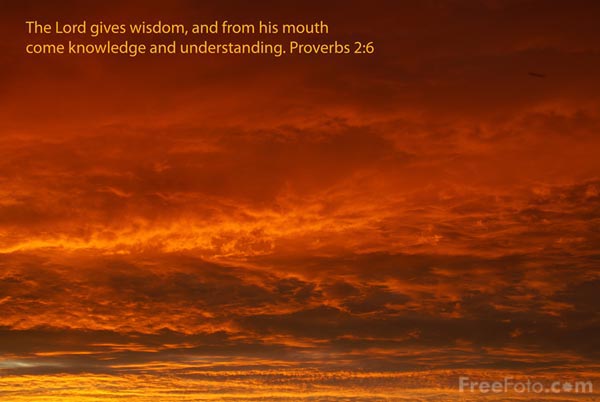 Proverbs 4:7-8 (NKJV)
7Wisdom is the principal thing;
Therefore get wisdom.
And in all your getting, get understanding.
8Exalt her, and she will promote you;
She will bring you honor, when you embrace her.
[Speaker Notes: Pursue wisdom
                    Ask God 
                    study , read
                   
                   Follow Those who walk with God  before you  Paul says, “Imitate me as I imitate God”]
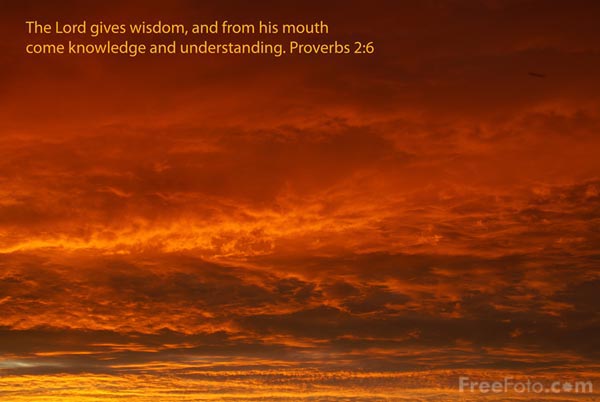 Proverbs 4:18-19 (NKJV)
18 But the path of the just is like the shining sun,
That shines ever brighter unto the perfect day.
19 The way of the wicked is like darkness;
They do not know what makes them stumble.
[Speaker Notes: Path of Righteousness or the path of the Just 
In Grace we confuse this 
It is not what ever path we take because we are “Just and Righteous” That is the path of ego
That is what satan did isn’t it 

The path of righteousness is the path that is laid out for the righteous to follow not a legalistic path but a Godly path.
A path that is defined by a Godly moral code 
That is where we will go next week]